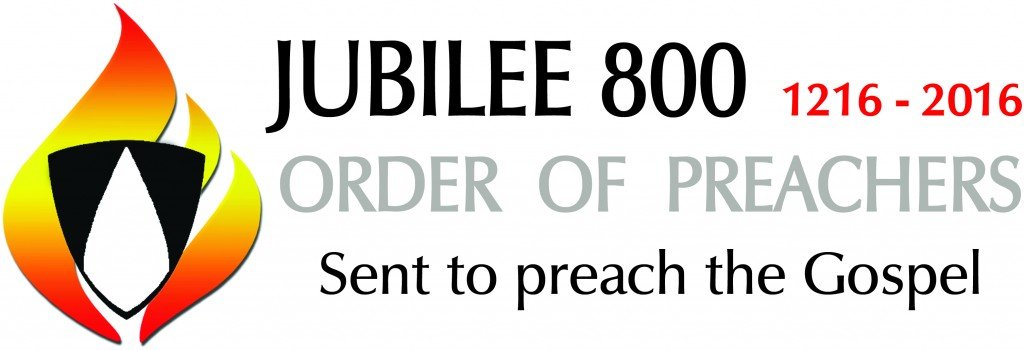 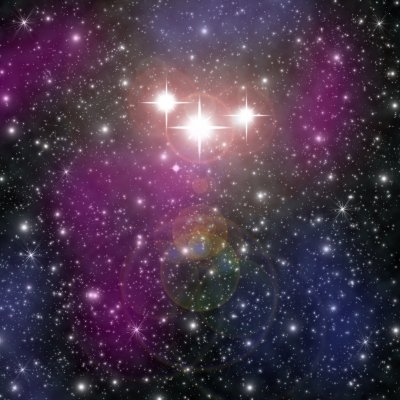 Call to Prayer:

ALL:
	Creator of the Stars
     	God of Epiphanies
     	You are the Great Star
     	You have marked my path with light.

1)	You have filled my sky with stars
      	naming each star
      	guiding it
      	until it shines into my heart
      	awakening me to seeing
      	new revelations 
     	and brighter epiphanies.
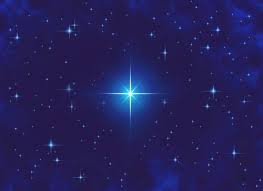 2)	O infinite Star Giver
      	I now ask for wisdom and courage
      	to follow these stars
      	for their names are many
     	and my heart is fearful.

1)	They show me wherever I go:
      		the star of hope
      		the star of mercy and compassion
      		the star of justice and peace
      		the star of tenderness and love
     		the star of suffering
      		the star of joy.
2)	And every time I feel the shine
      	I am called
      		to follow it
                  to sing it
      		to live it
      	all the way to the cross
      	and beyond. 

ALL:
       	O Creator of the Stars
       	You have become within me
       	an unending Epiphany.

		Adapted from  SEASONS OF YOUR HEART:  Prayers and  Reflections
                                                                                                     Macrina  Wiederkehr  OSB
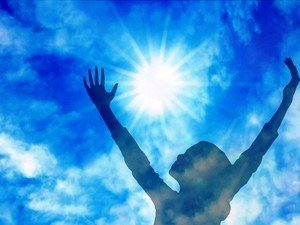 Silent Reflection:

  What Star beckons you at this time?

Sharing at tables:
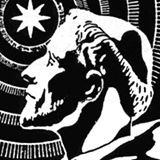 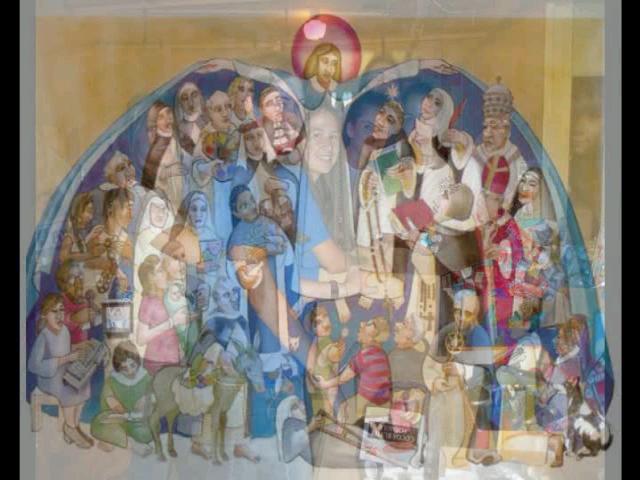 DOMINIC’S FOLLOWERSPAST,PRESENT,    and FUTURE!
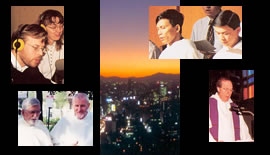 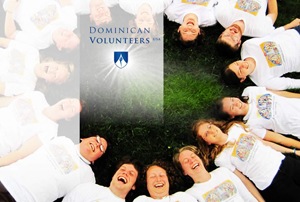 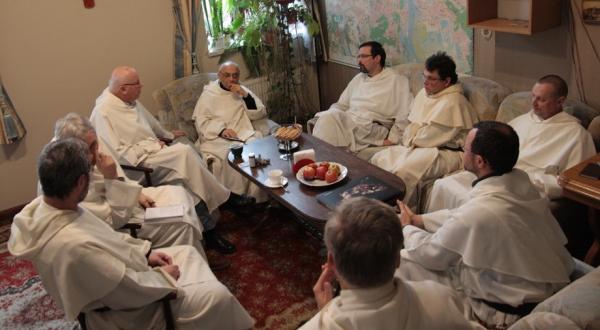 All over the world there are friars, nuns, sisters, brothers, laity and associates who continue to follow Dominic’s star.
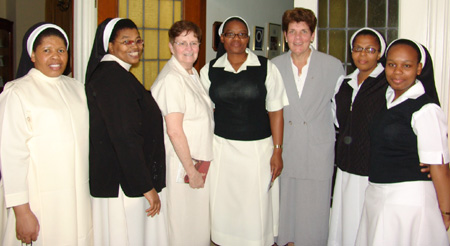 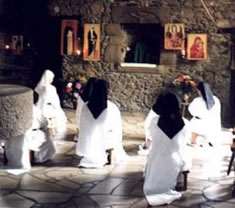 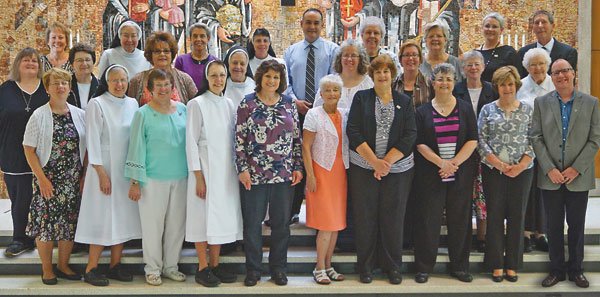 For public use of "We are One" please see:
We Are Oneby Joyce Johnson Rouse ©1995 Rouse House Music (ASCAP) Used by permission. All rights reserved.As recorded by Earth Mama® on Love Large CDAvailable at www.earthmama.org
DOMINICANS ARE IN
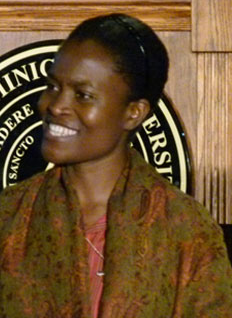 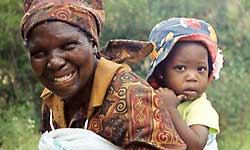 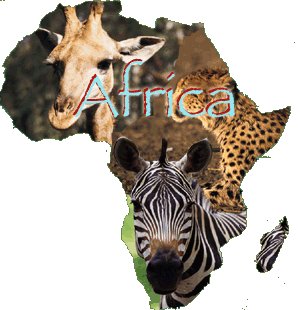 In Africa
	Algeria		Angola
	Benin		Burundi		
	Cameroon		Central Africa
	Chad		Congo
	Egypt		Ethiopia	
	Ghana		Democratic Republic of the Congo
	Ivory Coast		Burkina Faso
	Kenya		La Reunion
	Lesotho		Morocco
	Mozambique	Nigeria
	Rwanda		South Africa
	Tanzania		Zambia
	Zimbabwe
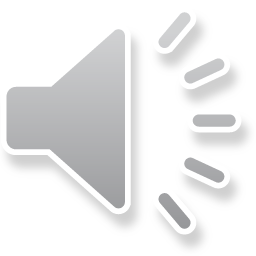 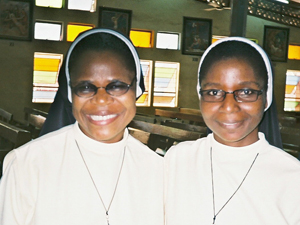 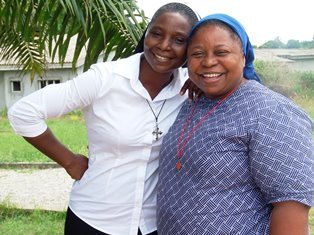 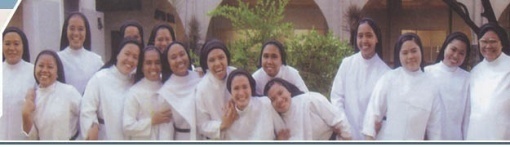 DOMINICANS ARE IN
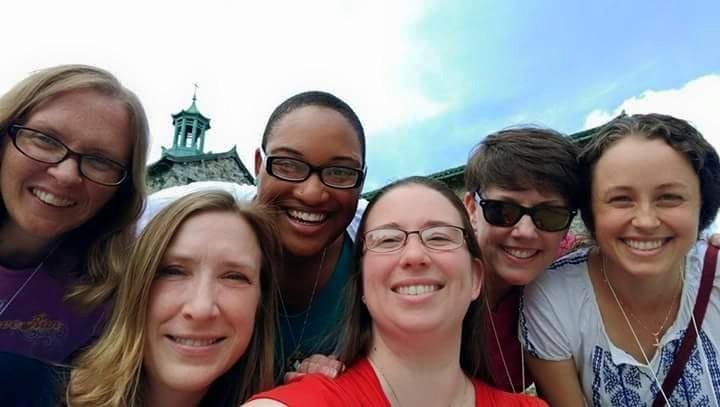 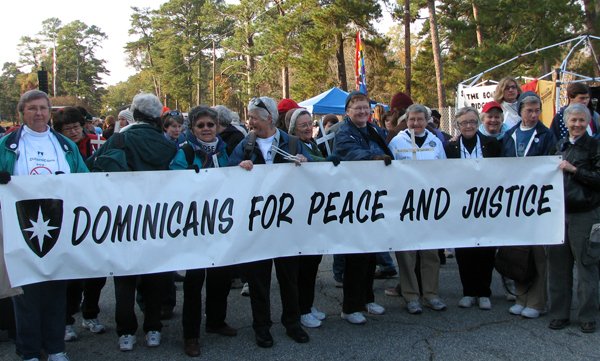 NORTH AMERICA
		Canada
			United States
 
CENTRAL AMERICA
	Costa Rica	     México
	El Salvador	     Nicaragua
	Guatemala     Panamá
	Honduras         Belize
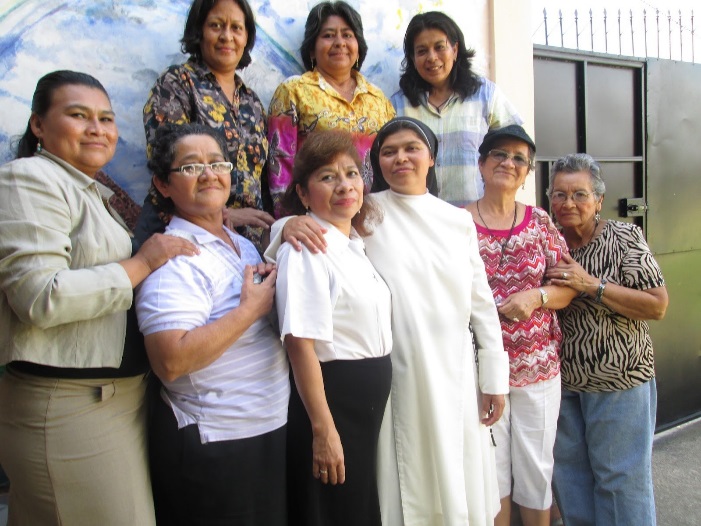 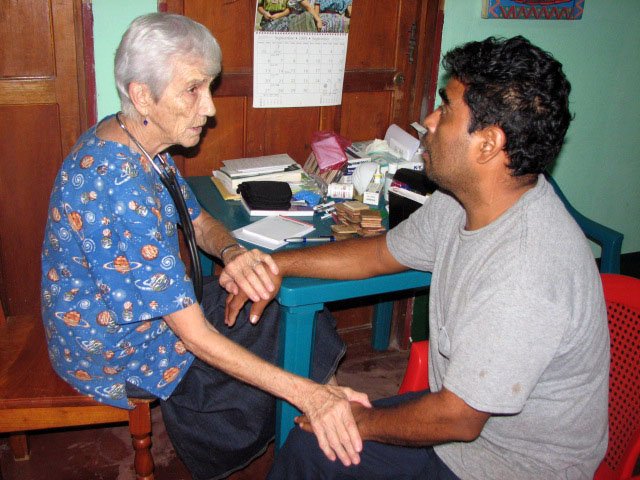 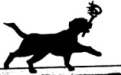 DOMINICANS ARE IN
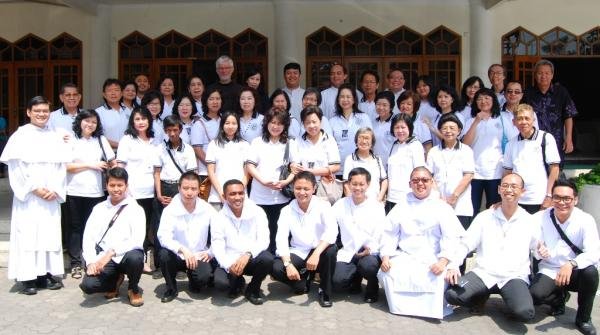 THE FAR EAST
	Cambodia/Thailand	China
	Hong Kong	Indonesia    Japan	  
   North Korea   	Philippines
  South Korea     	Vietnam
  Taiwan
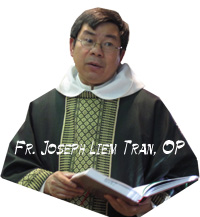 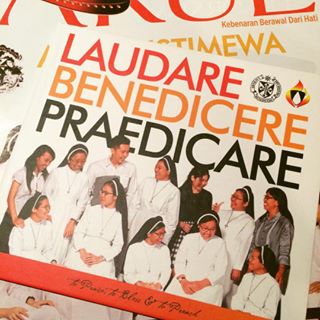 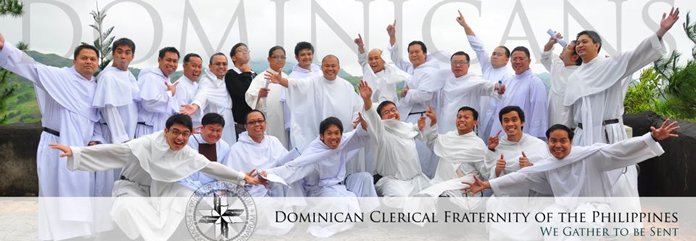 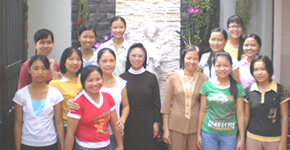 DOMINICANS ARE IN
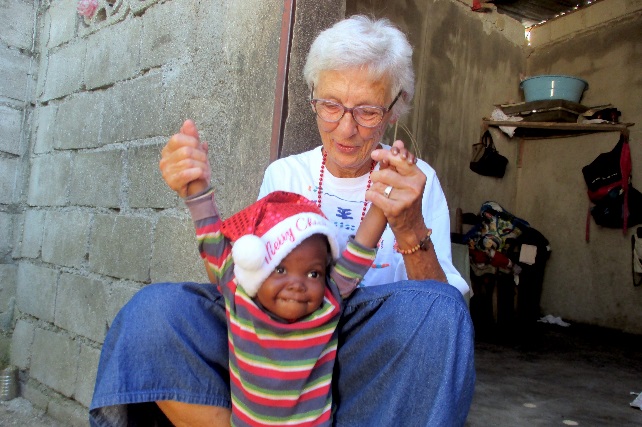 THE CARIBBEAN
	Aruba		        Barbados
	Cuba		        Dominican Republic    Guadalupe        Haiti            
   Jamaica              Martinque            Puerto Rico       Santa Lucia                    	             Trinidad-Tobago
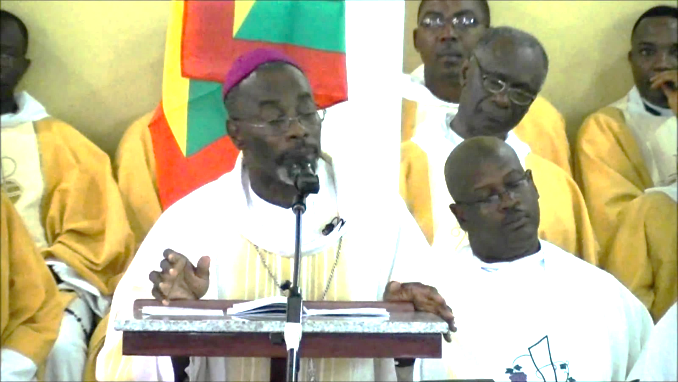 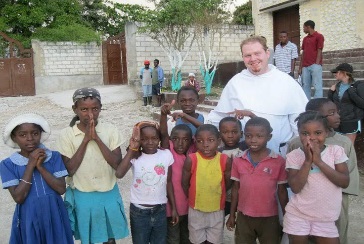 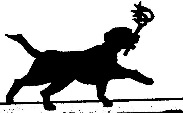 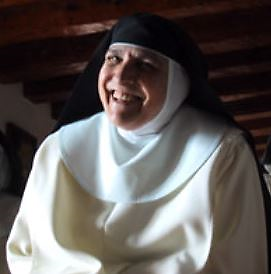 DOMINICANS ARE IN
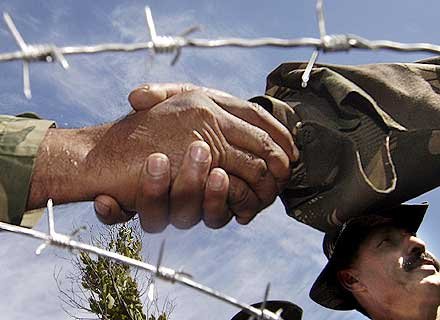 SOUTH AMERICA
	Argentina	    Brazil
	Bolivia		        Chile
	Colombia	    Ecuador
	Paraguay	    Perú
	Uruguay	       Venezuela
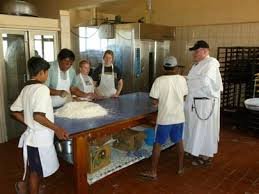 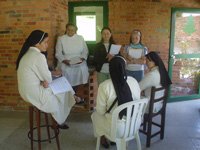 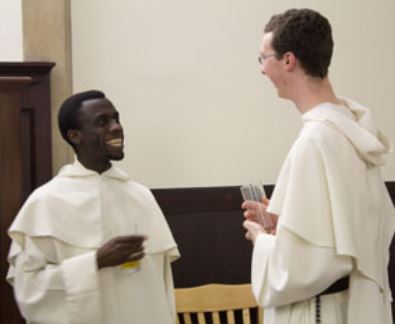 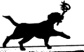 DOMINICANS ARE IN
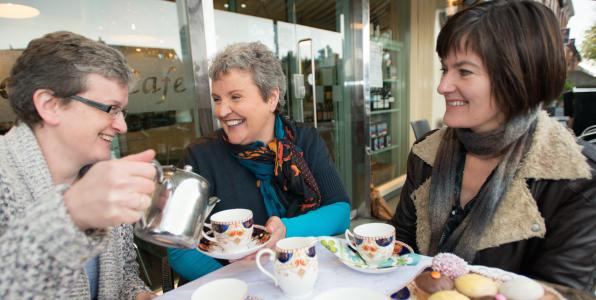 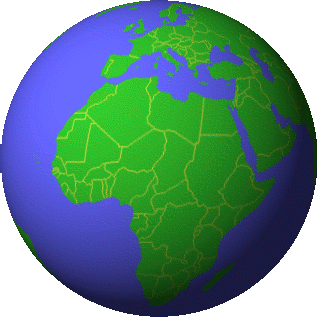 In Europe
	Albania      Austria        Belarus           Belgium      Poland        Bosina	     
   Croatia         Denmark  
   England        Estonia         France            Germany      Greece        Holland      Hungary        Ireland         Italy	      
   Latvia	         Lithuania      Malta     Norway     Portugal	     Rumania      Ukraine        Switzerland                        Slovakia	 
   Czech Republic
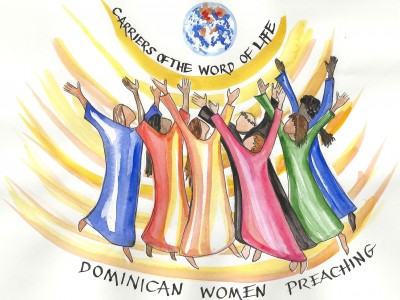 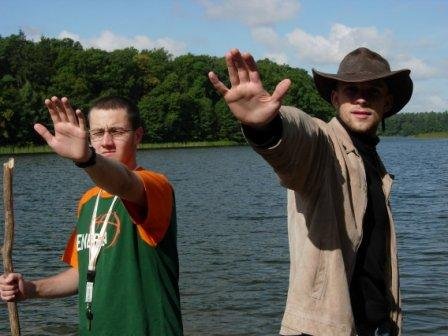 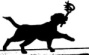 DOMINICANS ARE IN
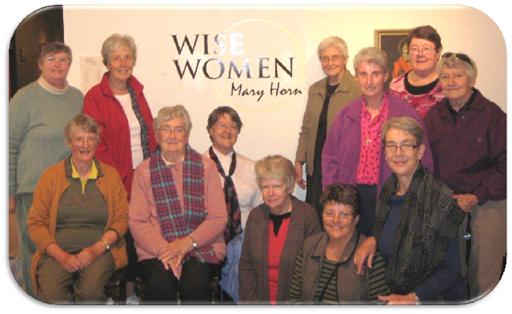 AUSTRALIA and MICRONESIA
    Australia	         New Zealand
	Papua New Guinea   Solomon Islands
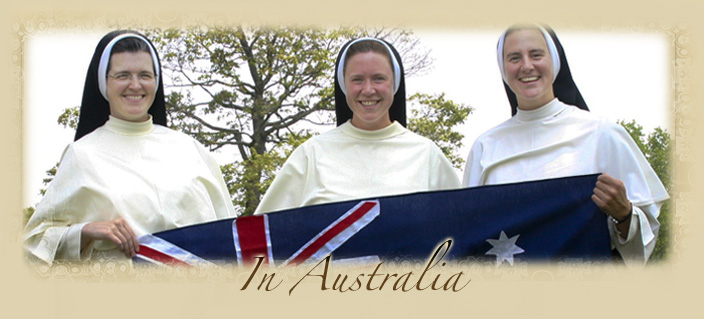 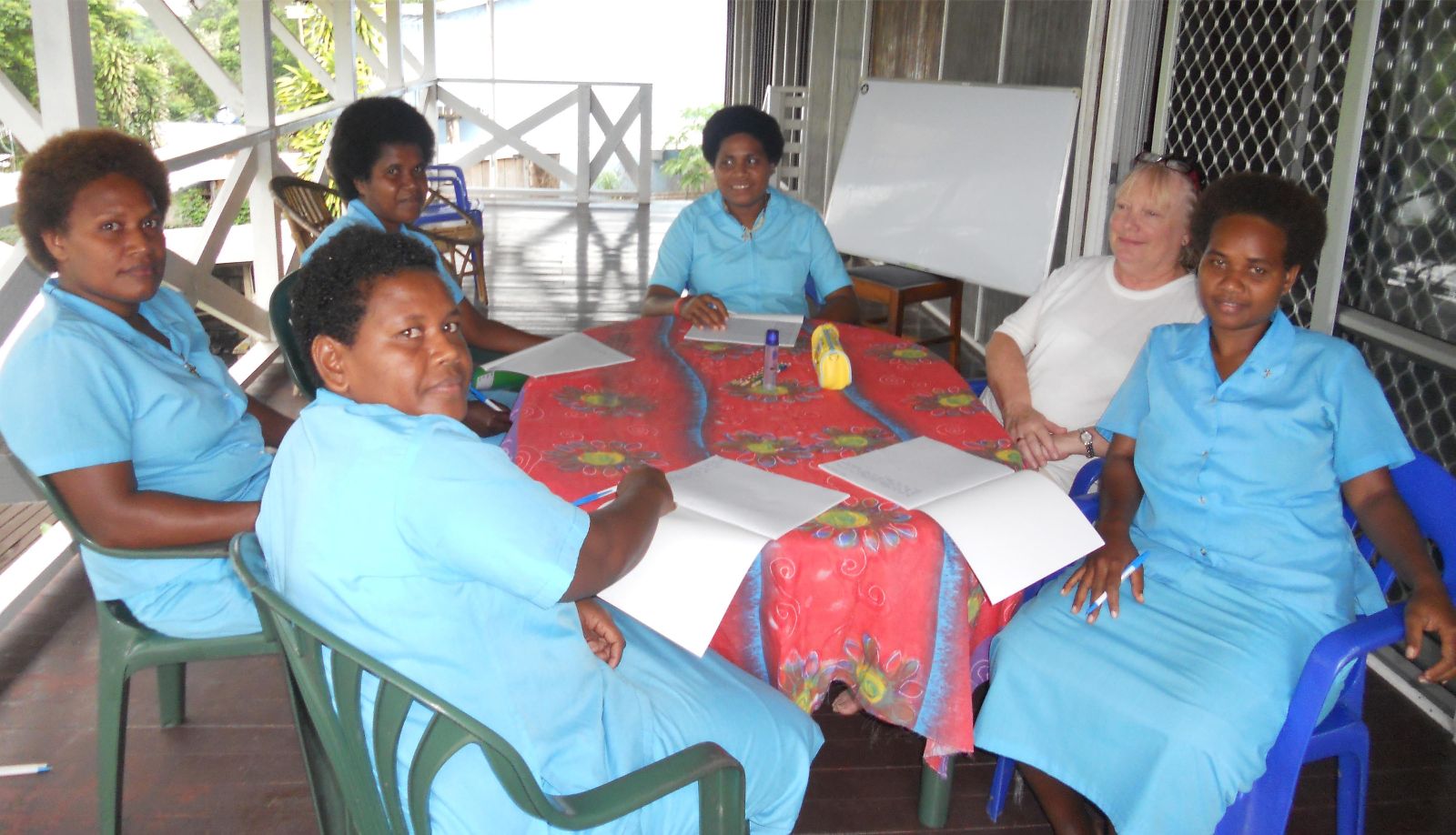 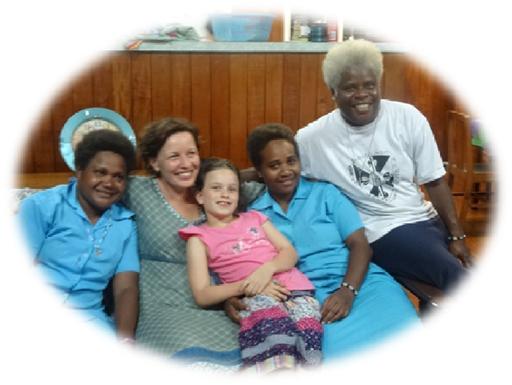 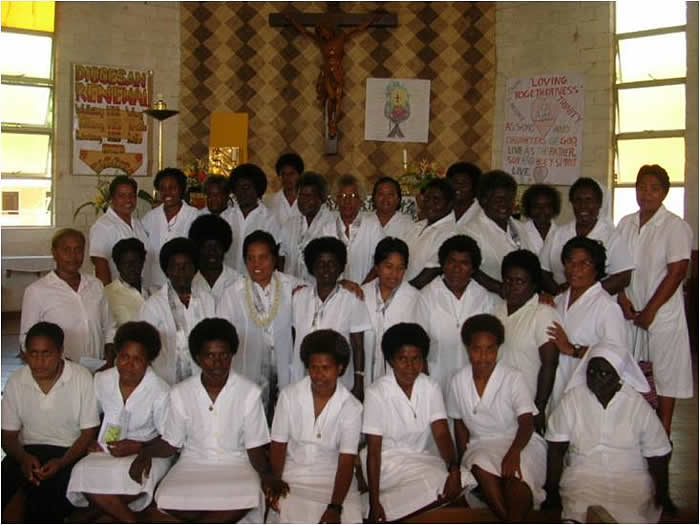 DOMINICANS ARE IN
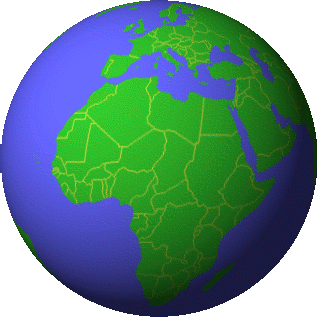 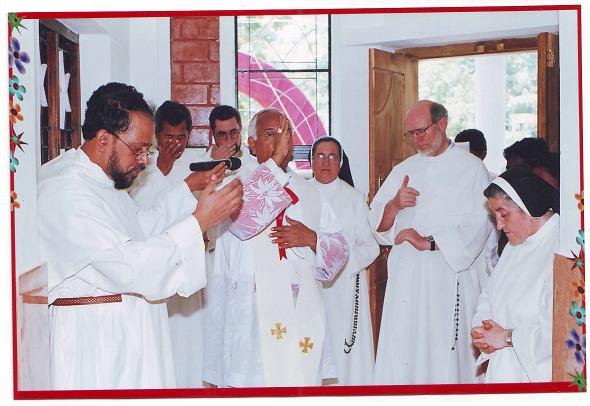 CENTRAL ASIA
		Bangladesh	  India
		Nepal		  Pakistan
		Sri Lanka        Myanmar

MIDDLE EAST
	Arabia Gulf	Iraq
	Israel/Palestine	Lebanon	
	Jordan		Palestine
	Syria		Turkey
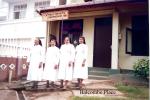 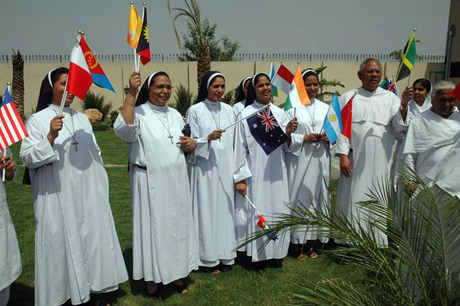 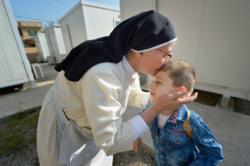 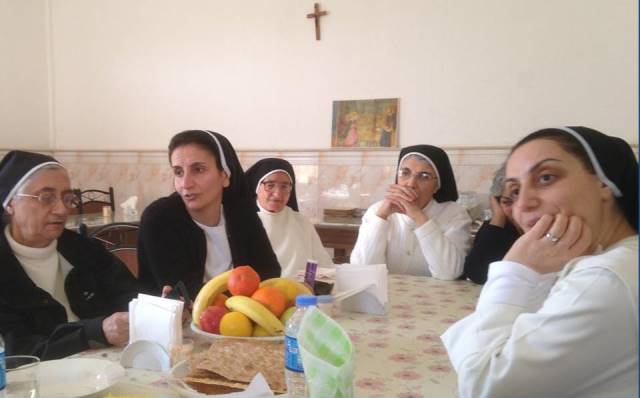 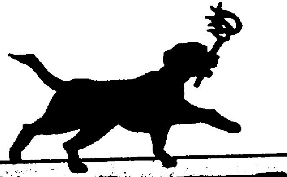 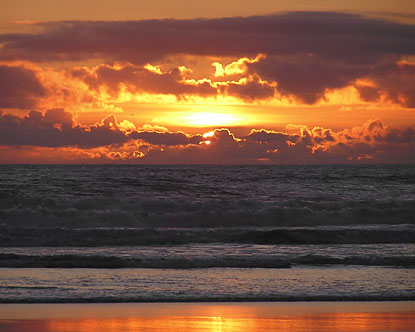 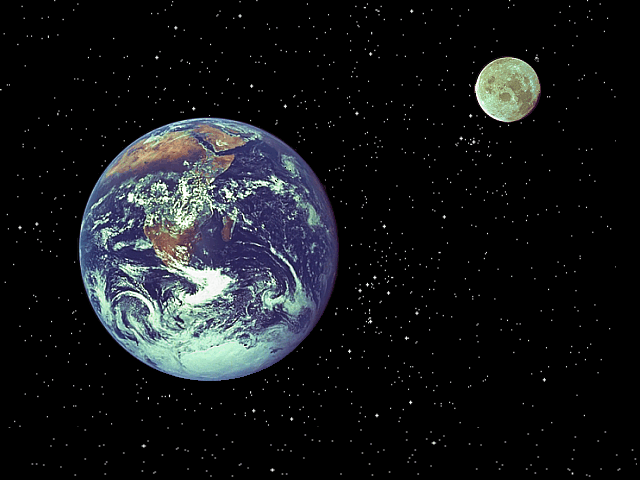 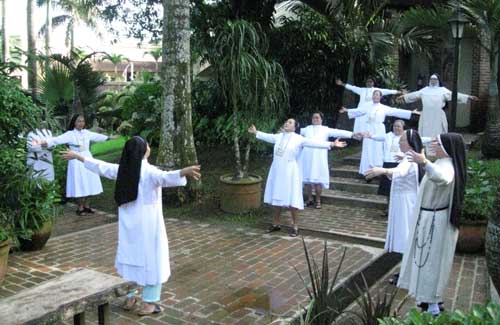 1216-2016
DOMINICANS
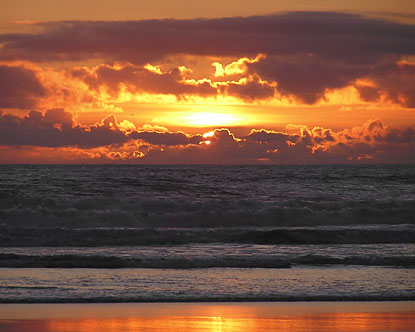 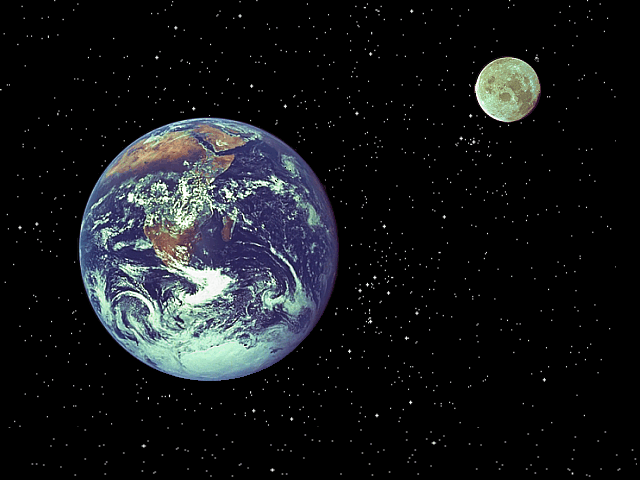 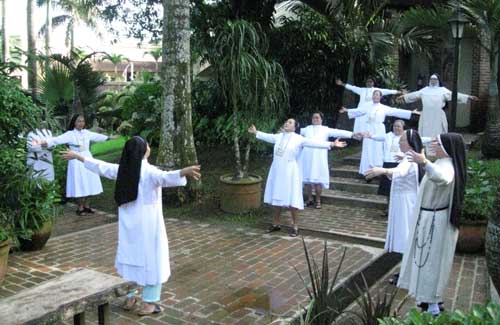 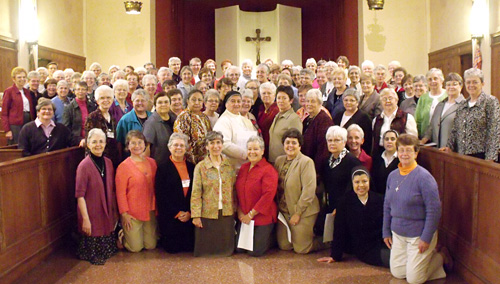 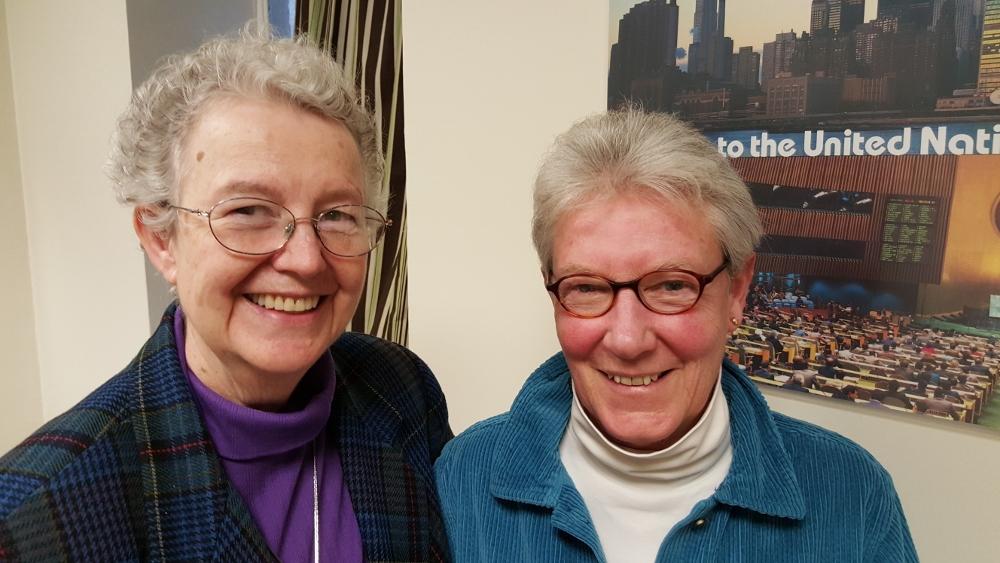 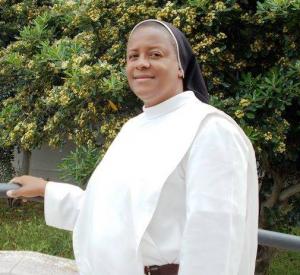 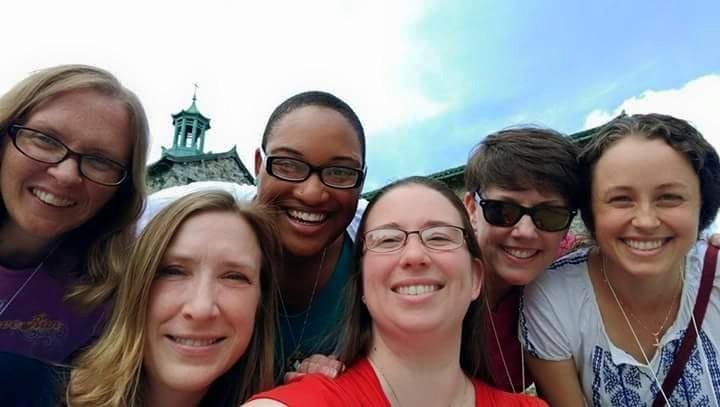 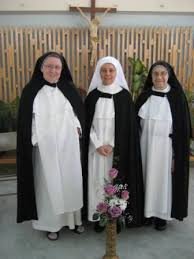 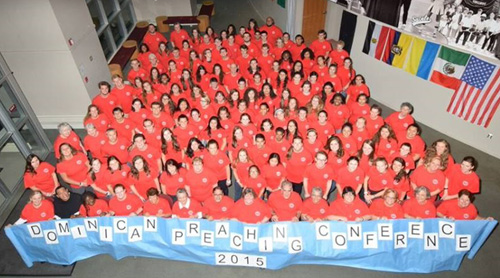 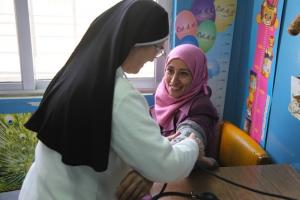 1216 - 2016
DOMINICANS
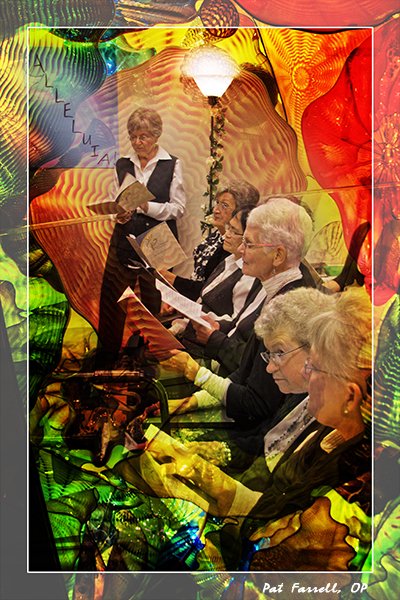 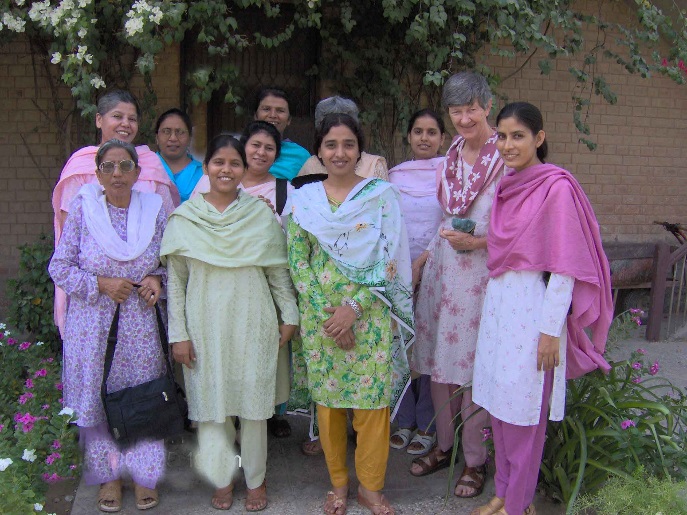 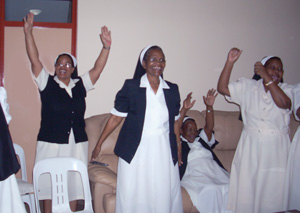 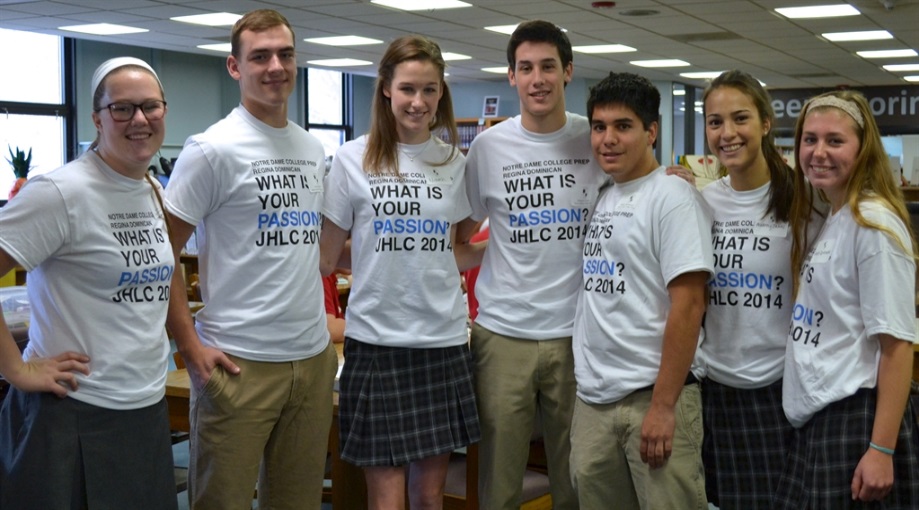 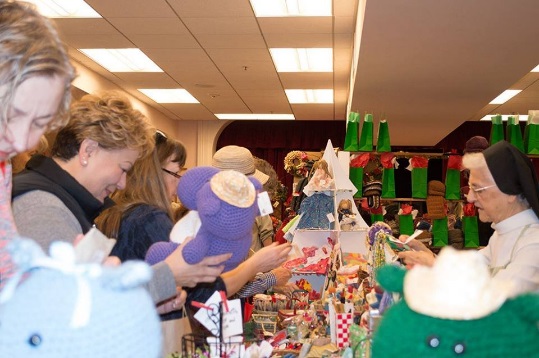 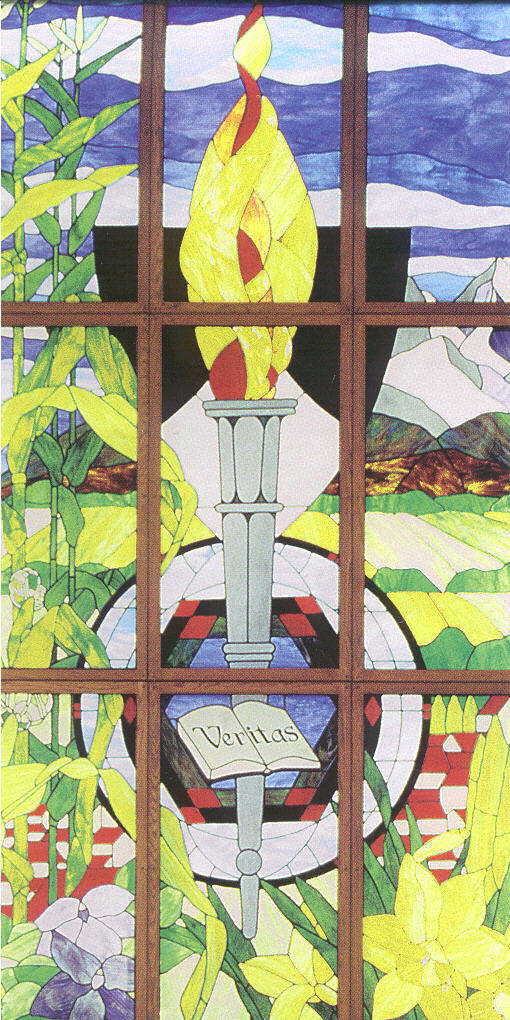 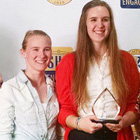 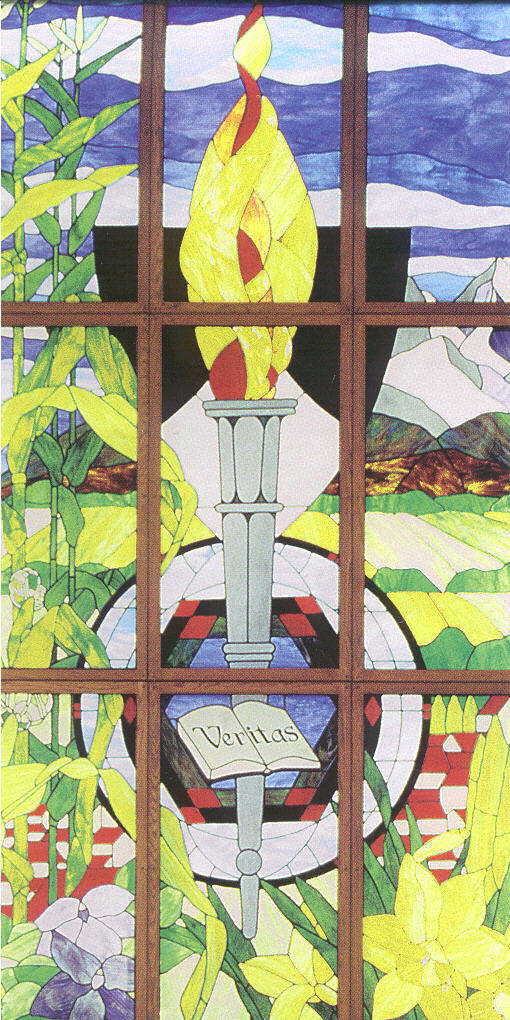 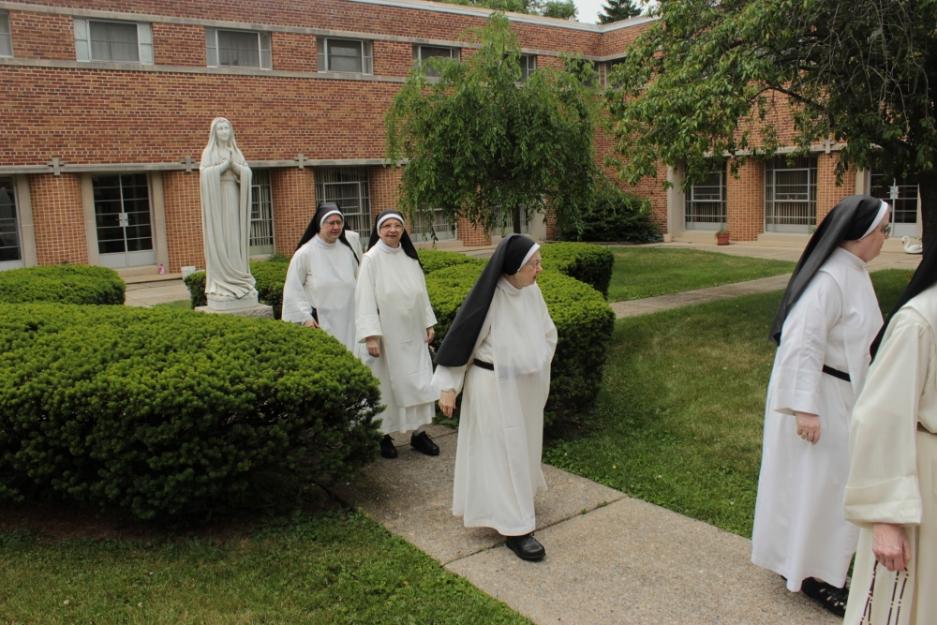 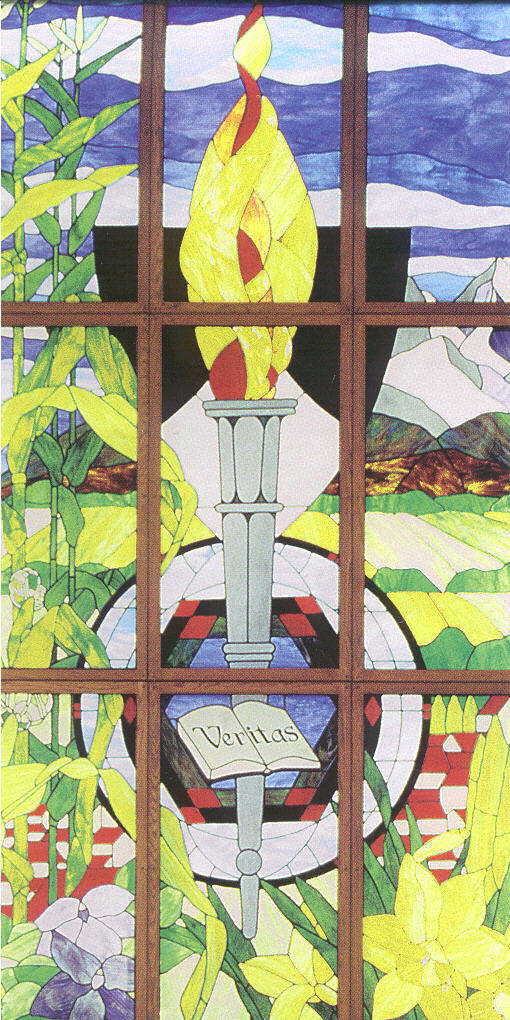 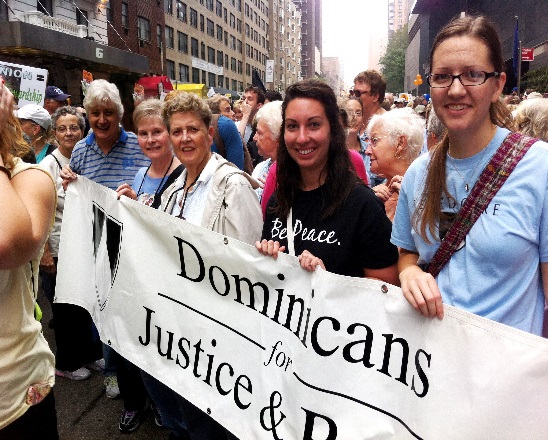 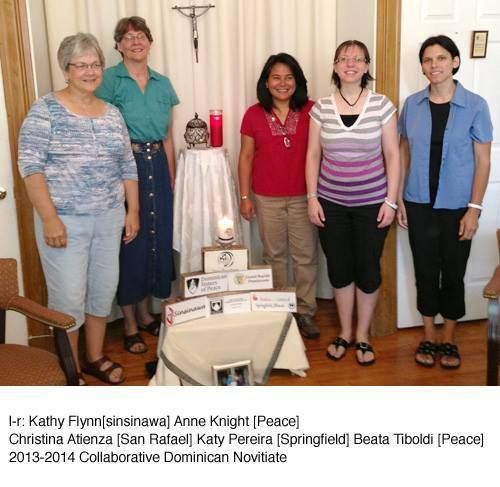 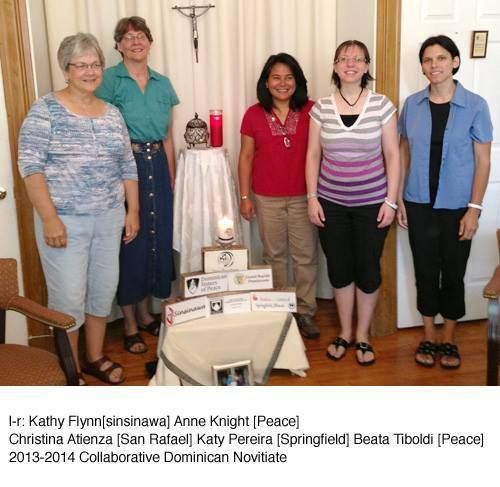 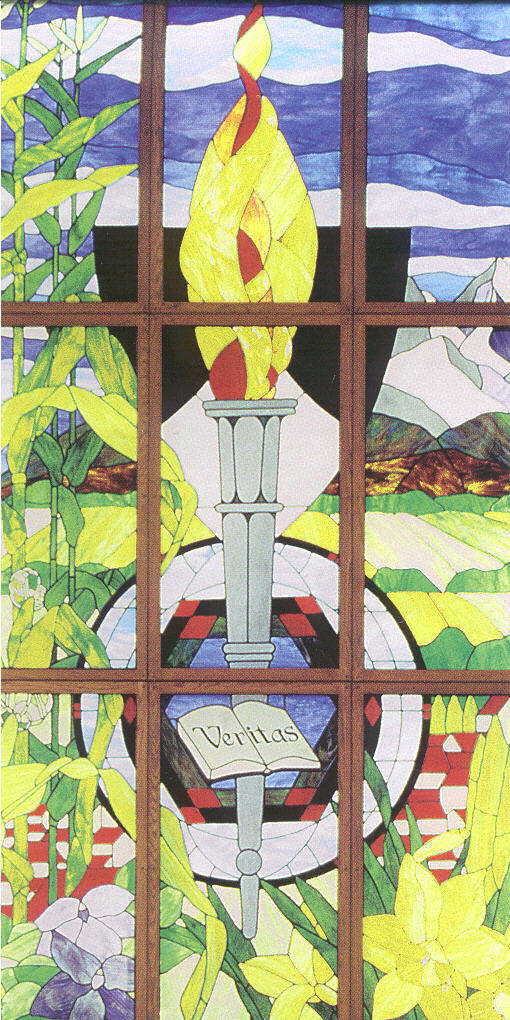 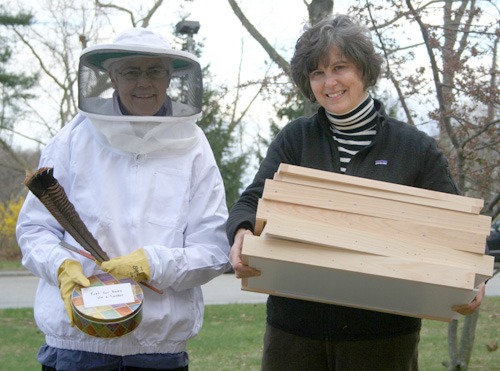 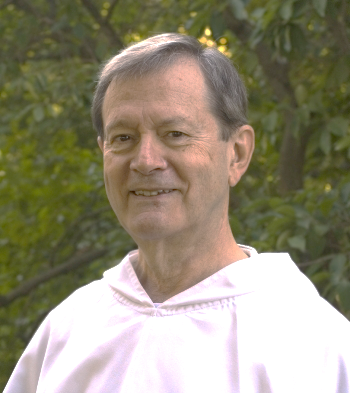 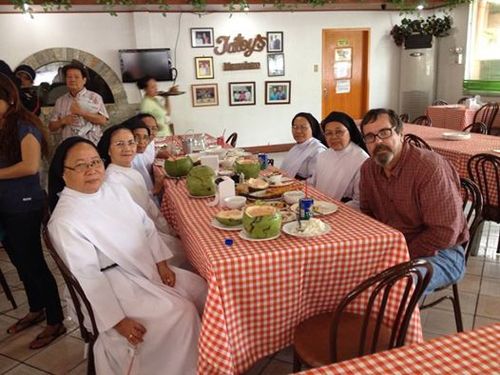 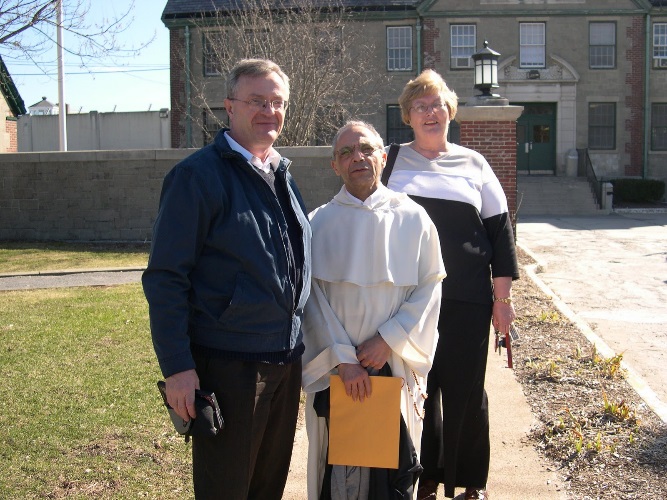 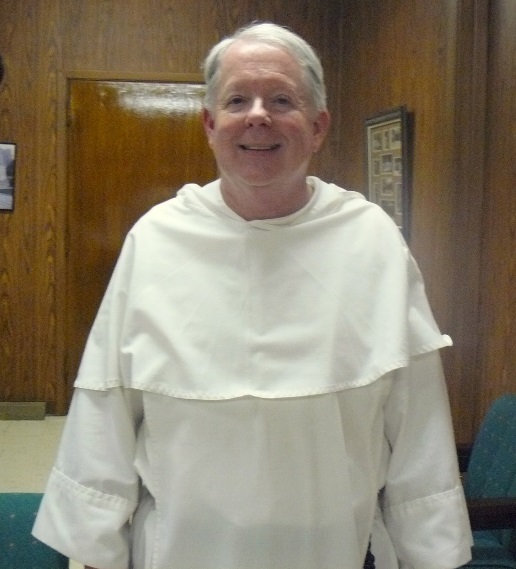 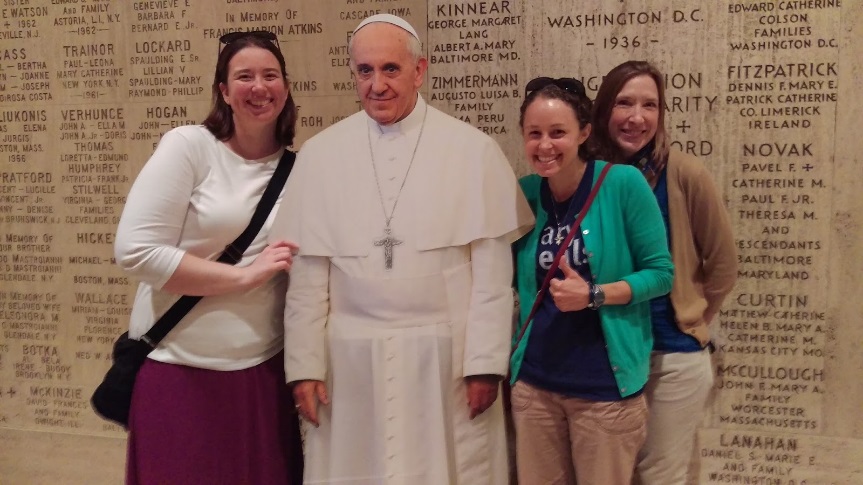 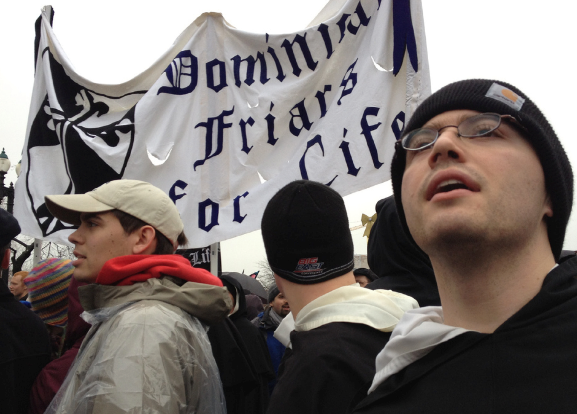 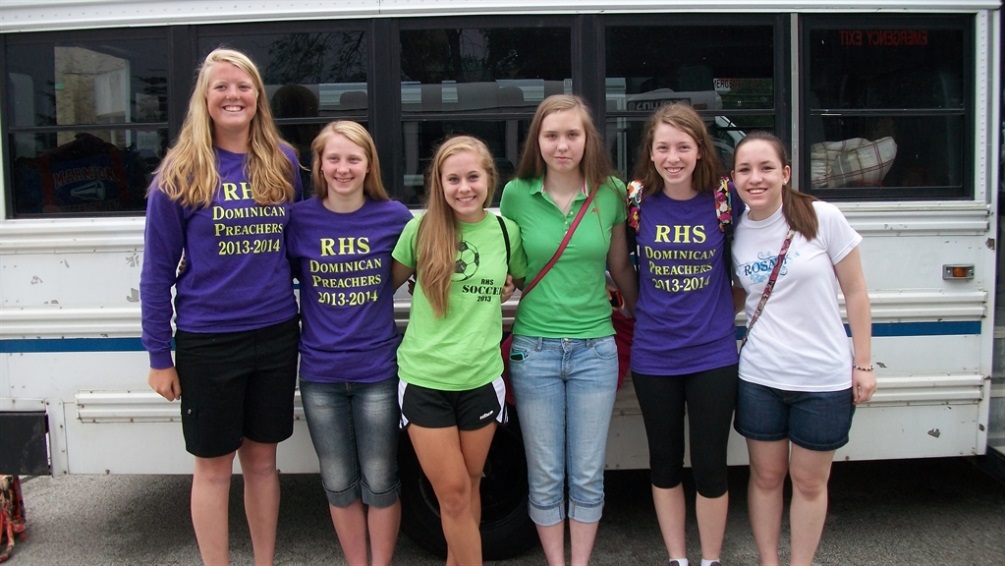 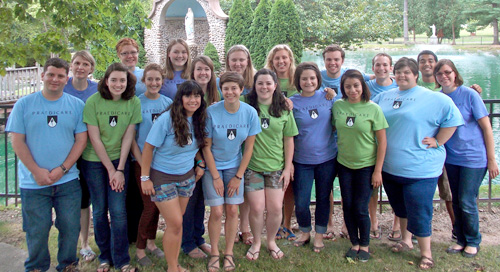 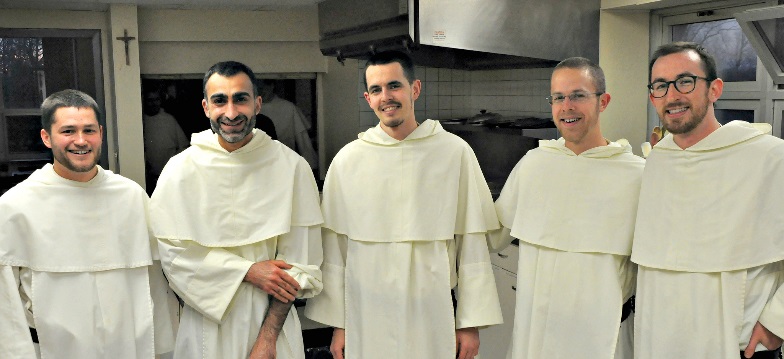 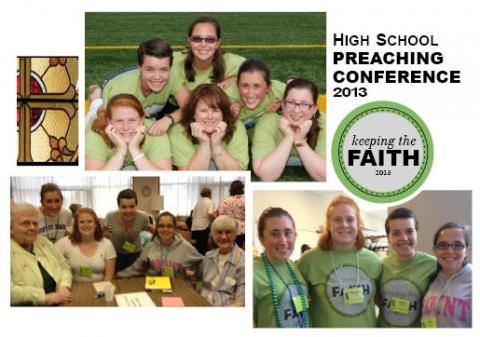 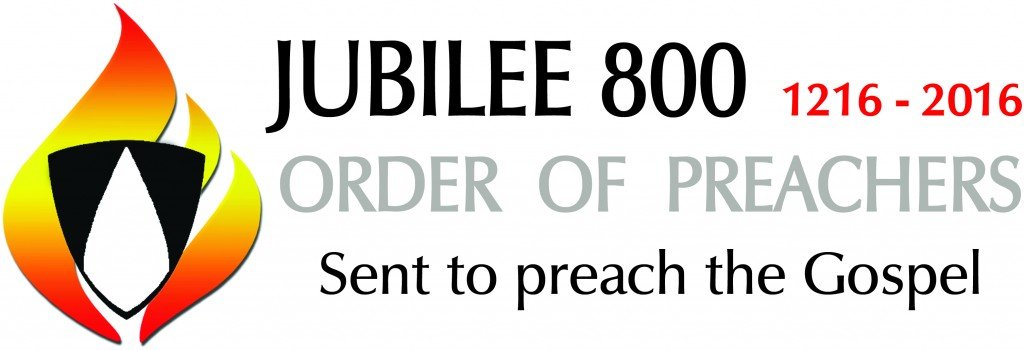